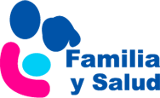 La actividad física en el primer año : preparando el cuerpo del bebé para explorar el mundo
Esther Serrano Poveda. Pediatra
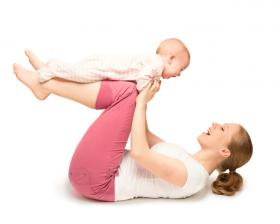 www.familiaysalud.es
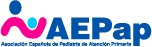 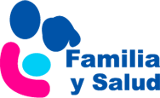 Ventajas de la estimulación del bebé
Cuantos más estímulos llegan al cerebro, mejor se desarrollará la inteligencia.

Cuantos más estímulos , más ayudamos al desarrollo motor
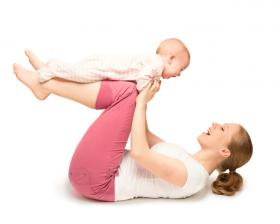 www.familiaysalud.es
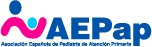 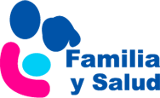 Recordar:
Los bebés deben tener oportunidades para mover todos sus músculos.
El movimiento contribuye al desarrollo de la vista, el equilibrio, la coordinación y el cerebro en general.
Conviene que se faciliten y estimulen sus movimientos: espacio para patalear y arrastrarse, ropa cómoda,…
El mejor estímulo es la atención de un adulto que sonríe, señala, nombra y... premia los avances con risas y abrazos.
Todo ello contribuye a fortalecer el apego entre padres y bebé.
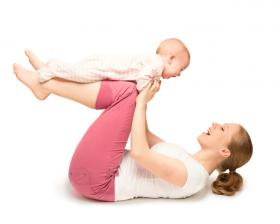 www.familiaysalud.es
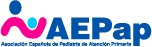